«ХУЖЕ ГРОЗНОГО ЦАРЯ ТОЛЬКО МЕЖДУЦАРСТВИЕ»
Вспомните, люди каких занятий и профессий жили в Московском государстве?
Знатные
Великий государь
Бояре
Дворяне
Незнатные
Стрельцы
Крестьяне
Ремесленники
Купцы
Как с 16 века стали называть правителя Руси?
ЦАРЬ.
Кто стал первым царем Руси?
ИВАН ГРОЗНЫЙ.
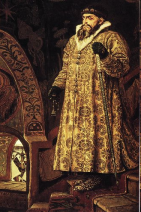 КТО ТАКИЕ КНЯЗЬЯ?
Князья – военные предводители, дворяне.
Как вы думаете, сколько князей могло служить царю?
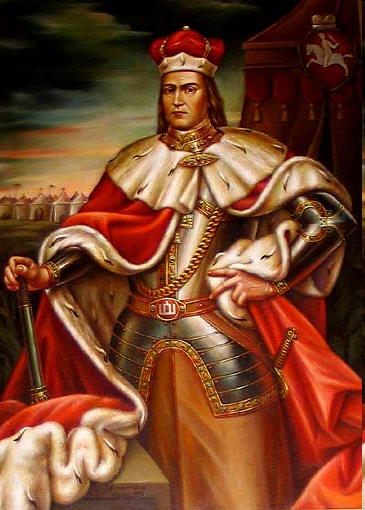 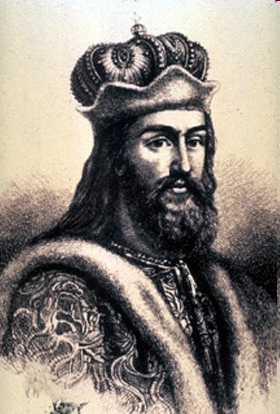 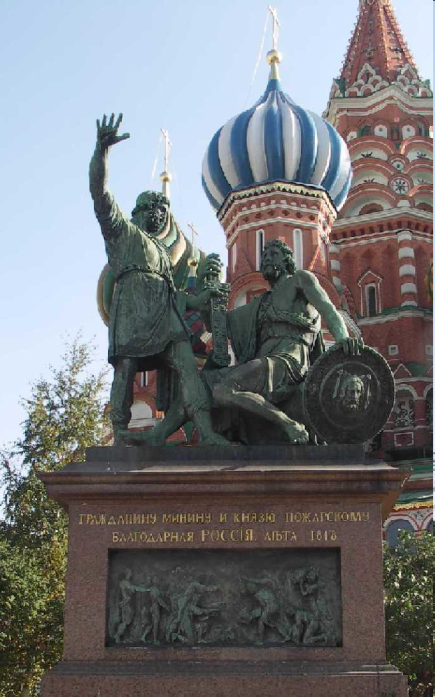 КНЯЗЬ ДМИТРИЙ ПОЖАРСКИЙ
КОЗЬМА МИНИН
МИНИН И ПОЖАРСКИЙ – ОБЫКНОВЕННЫЕ ЛЮДИ
«Минину и Пожарскому – благодарна вся Россия!»
ПРОБЛЕМА
«ПОЧЕМУ САМЫМ ОБЫЧНЫМ ЛЮДЯМ – ГРАЖДАНИНУ МИНИНУ И КНЯЗЮ ПОЖАРСКОМУ БЛАГОДАРНА ВСЯ РОССИЯ?»
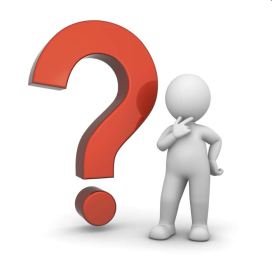 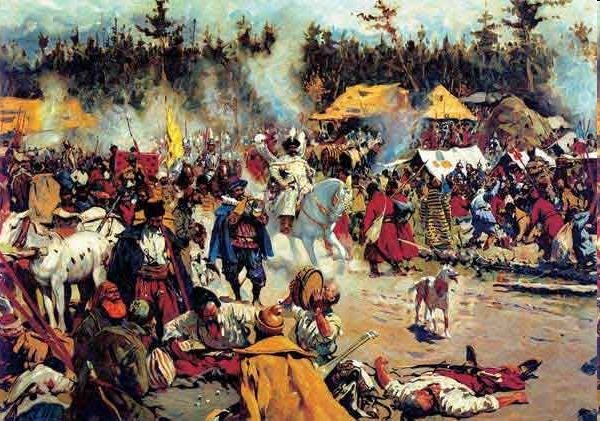 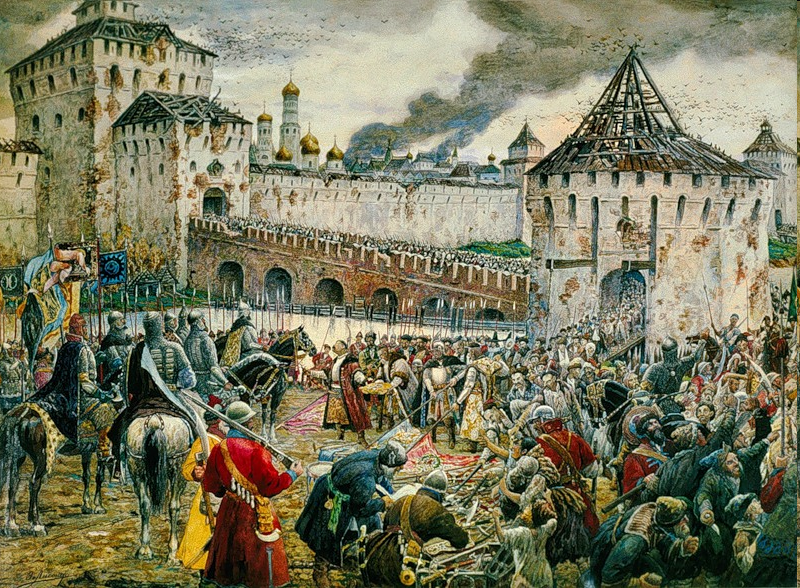 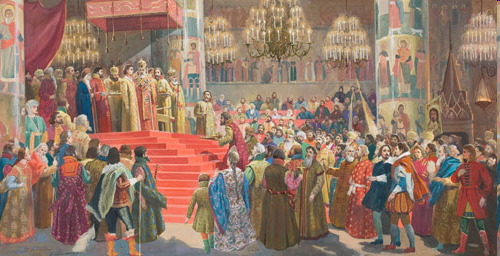 ПРОБЛЕМА
«ПОЧЕМУ САМЫМ ОБЫЧНЫМ ЛЮДЯМ – ГРАЖДАНИНУ МИНИНУ И КНЯЗЮ ПОЖАРСКОМУ БЛАГОДАРНА ВСЯ РОССИЯ?»
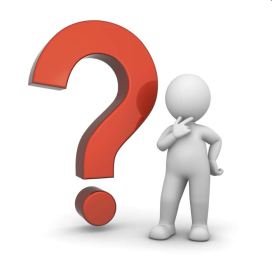 В обстановке государственного беспорядка, восстаний, измены бояр и армии мало кому известный городской староста поднял на борьбу народ. Не умея сам руководить большим войском, Минин призвал встать во главе ополчения князя Пожарского. Подвиг Пожарского в том, что ему удалось добиться победы с огромным, но голодным и плохо вооруженным войском.
ВЫВОД
Законная власть восстановилась. И сделано это было только благодаря тому, что народное ополчение освободило страну от иноземных захватчиков. Минин и Пожарский заслужили благодарность всей России исключительным по своему значению поступком – с войском из народа сделали то, чего не смогла сделать регулярная армия.
ДОМАШНЕЕ ЗАДАНИЕ
От своего имени (от имени современной России) напиши благодарственное письмо К. Минину и Д. Пожарскому. Отметь, в чем их заслуга перед Россией.
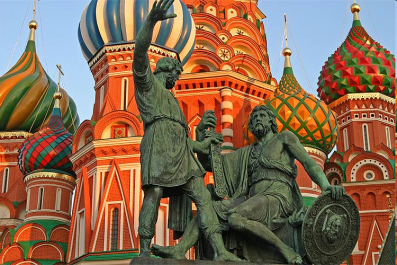